POX VIRUS
Family pox viridae
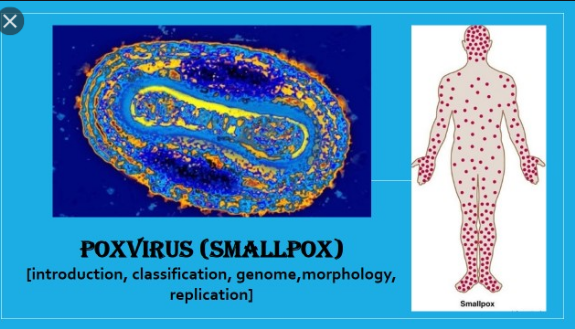 Morphology
Brick shaped
Largest animal virus
Can be seen under light microscope
It has biconcave double stranded DNA, surrounded by double layered membrane
The envelop is the outermost layer and it surrounds the outer membrane
On either side of the DNA is a lens shaped structure called lateral body
Resistance
May remain viable for months in room temperature
In cold it survive for years
Inactivated by formalin
Antigenic structure
Nucleoprotein antigen
LS antigen
Agglutinogen
Haemagglutinin
Cultivation
Grows in chorioallantoic membrane of chick embryo and in tissue culture
Both vaccinia and variola produces pocks within 48-72 hrs
Variola pocks: small, shiny, white convex, non necrotic and non hemorrhagic
Vaccinia pocks: larger, irregular, greyish, flat necrotic and hemorrhagic
Viruses causing human infections
Variola: it causes small pox which is irradicated
Vaccinia: it is an artificial virus which causes skin infections
hhhhhhhhhhhhhhhhhhhhhhhhh
Cowpox: it produces ulcers in the udder and causes human infection by milking. The lesions (macules pustules) appears on the hands of the man
Molluscum contagiosym: benign epidermal tumour like lesion that occur only in human. It involves arms, legs, buttocks and genital areas
Prophylaxis
It can be grown on  chick embryo
Vaccination